Figure 7. Dendrite morphology of Golgi-impregnated pyramidal (A, B) and spiny stellate (C, D) neurons in the ...
Cereb Cortex, Volume 15, Issue 7, July 2005, Pages 950–962, https://doi.org/10.1093/cercor/bhh195
The content of this slide may be subject to copyright: please see the slide notes for details.
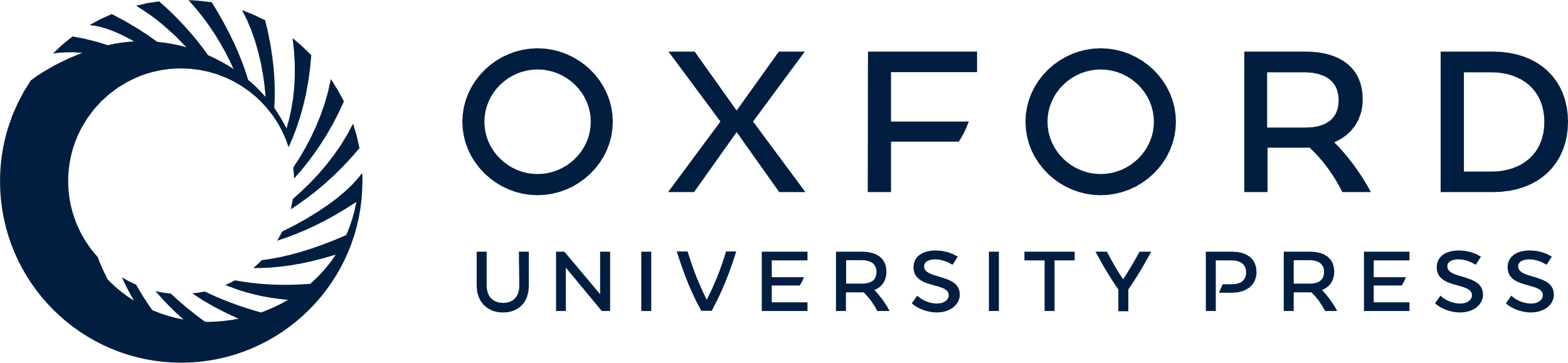 [Speaker Notes: Figure 7. Dendrite morphology of Golgi-impregnated pyramidal (A, B) and spiny stellate (C, D) neurons in the somatosensory cortex of TNC+/+ (A, C) and TNC−/− (B, D) animals. Apical dendrites of pyramidal neurons are marked with arrows (A, B). (E) Linearity index of pyramidal apical dendrites in the sensory and motor cortex of TNC+/+ (n = 7, black bars) and TNC−/− (n = 8, grey bars) animals. Shown are mean values + SD. Asterisks indicate statistically significant differences (P < 0.05, t-test). Scale bar in (D) indicates 40 μm for (A, B) and 10 μm for (C, D).


Unless provided in the caption above, the following copyright applies to the content of this slide: Cerebral Cortex V 15 N 7 © Oxford University Press 2004; all rights reserved]